Technology Exploration Interest Group (TEIG) Work Plan
Yousuke Ikehata, JAXA
Agenda Item 1.5
WGISS-58
16-17 October 2024
Sioux Falls, South Dakota, USA
2024-2026 work plan
CEOS Deliverables



We are looking for technology topics related “Federation”.
Distributed data centers
API and use of standards
Short term plan
We’re recruiting new lead member and call for new tech. topics.
We need to update our scope.
Cloud computing and its infrastructures has been already “general”.
Visualization of Data is still “current and trending software technologies”?
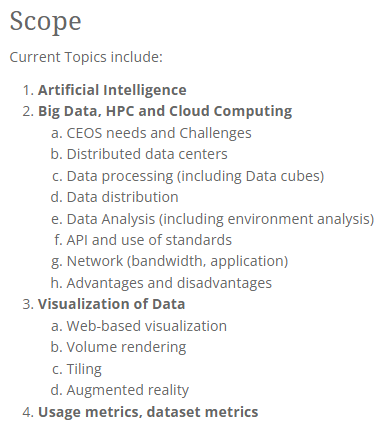